АВЛИГЫН ЭРСДЭЛИЙН ҮНЭЛГЭЭ
© Авлигатай тэмцэх газар, 2018 он
“Элдэв улсын мандах, мөхөх нь гадаадын туслах, хорлоход үгүй харин дотоод засгийн ариун тодорхойд буй” 
                                                          Ч.Дандаа, 1922 дугаар он
Авлигын эсрэг хуулийн 6 дугаар зүйлийн 6.1.12:
Төрийн байгууллага авлигаас урьдчилан сэргийлэх үйл ажиллагааг хэрэгжүүлэх чиглэлээр дараахь нийтлэг үүрэг хүлээнэ:

- бүрэн эрхийнхээ хүрээнд авлигын шалтгаан нөхцөлийг илрүүлэн тогтоох, тэдгээрийг арилгах, авлигын үйлдлийг таслан зогсоох, үр дагаварыг нь арилгах арга хэмжээ авах;
авлигын шалтгаан нөхцөлийг илрүүлэн тогтоох
Эрсдэлийн үнэлгээний хамрах хүрээ
Авлигын эрсдэлийн үнэлгээний зорилго
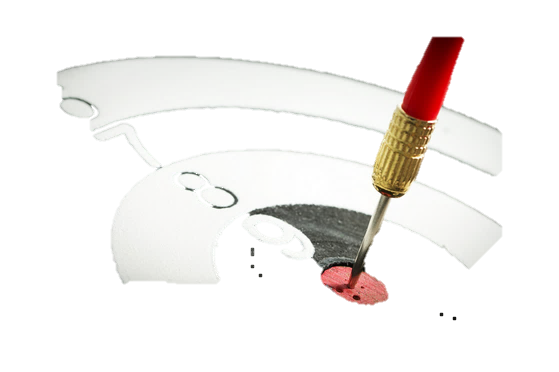 Эрсдэлийн үнэлгээГ зохион байгуулах үе шат
1 ДҮГЭЭР үе шат
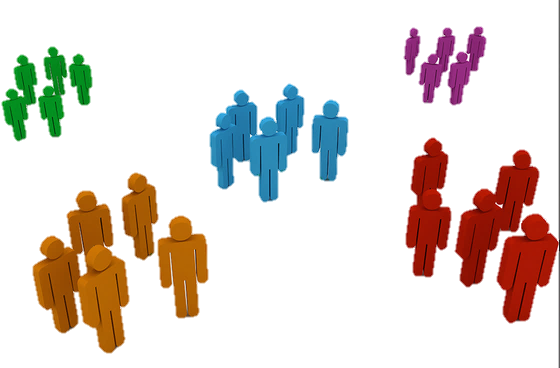 2 дуГаар үе шат
Ил тод байдал;
Төсөв, санхүү, худалдан авах ажиллагаа;
Байгууллагын чиг үүрэг, бүтэц; 
Мэдээллийн хүртээмж;
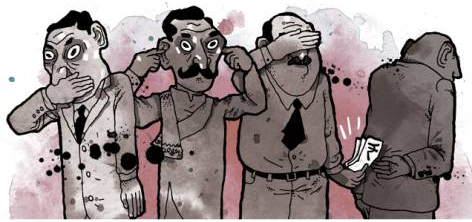 2 дуГаар үе шат
Байгууллагын чиг үүрэг, бүтэц; 
Мэдээллийн хүртээмж;
Хүний нөөцийн удирдлага;
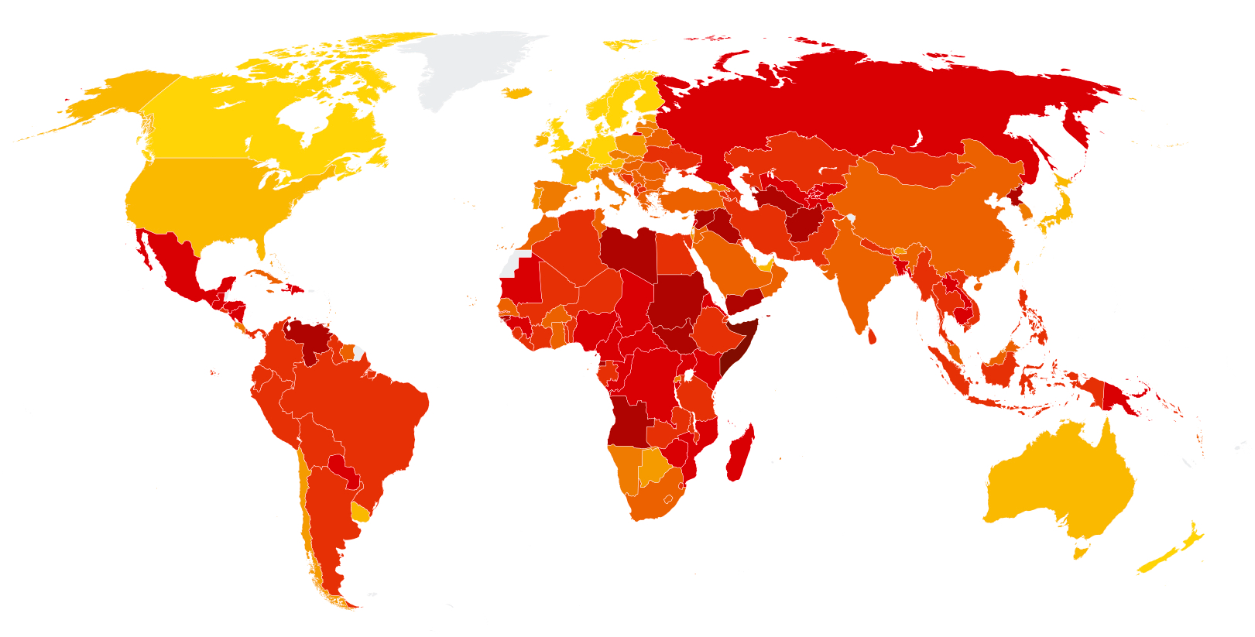 2 дуГаар үе шат
Ёс зүйн болон шударга ёсны тогтолцоо;
Гомдлыг шийдвэрлэх механизм, 
Бүртгэл хөтлөлт;
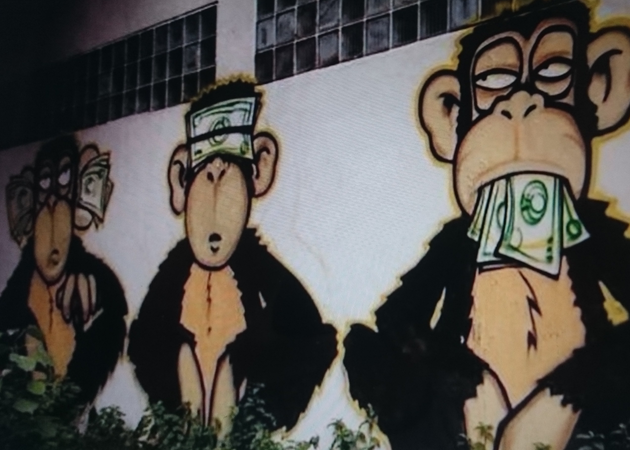 2 дуГаар үе шат
Шүгэл үлээгчийг хамгаалах тогтолцоо;
Хариуцлага, шийтгэлийн механизм;
Эрсдэл бүхий үйл ажиллагаа, чиг үүрэг; авлигын эсрэг бодлого; 
Удирдлагын авлигатай тэмцэх хүсэл эрмэлзэл г.м.
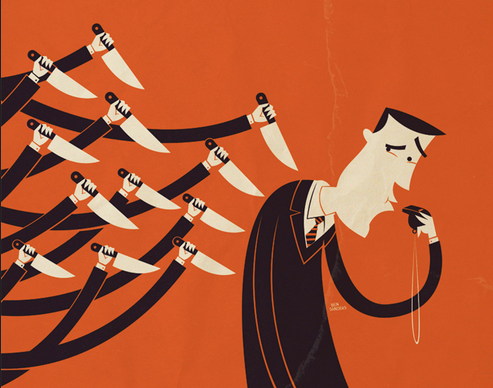 ШБҮ
Ил тод байдал
Олон нийтийн төсөөлөл
Байгууллага дахь авлигыг хянах, хариуцлага хүлээлгэх механизм
Удирдлагын хүсэл эрмэлзэл
ЗГ, шийдвэр гаргагч
Эрүүл мэндийн салбар дахь авлигын схем
Санхүүжүүлэгч тал
/ЭМД, татаас, бусад/
Бусад нийлүүлэгч
/барилга г.м./
Эм, эмнэлгийн то.төх нийлүүлэгч
ЭМ үйлчилгээг хүргэгч
/төр, хувийн эмнэлэг, эмч/
Өвчтөн, үйлчлүүлэгч
3 дуГаар үе шат
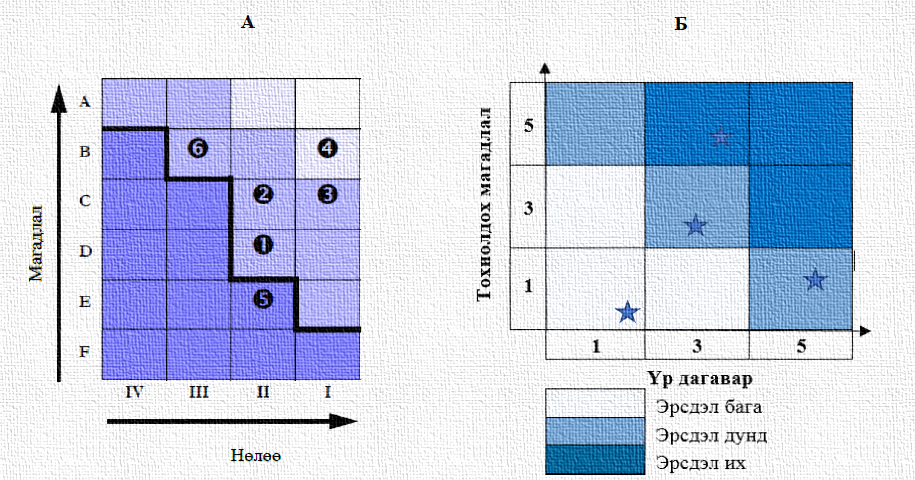 4 дүгээр үе шат
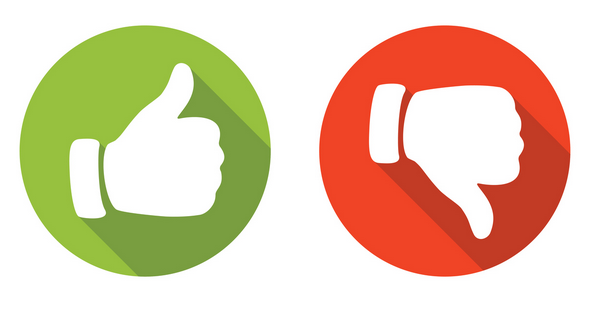 Зөвлөмж боловсруулах
Хууль тогтоомжид нийцсэн байна
Хэрэгжих боломжтой
Тодорхой, ойлгомжтой
5 дугаар үе шат
Зөвлөмжийг хэрэгжүүлэх
Хэрэгжилтэнд хяналт тавих
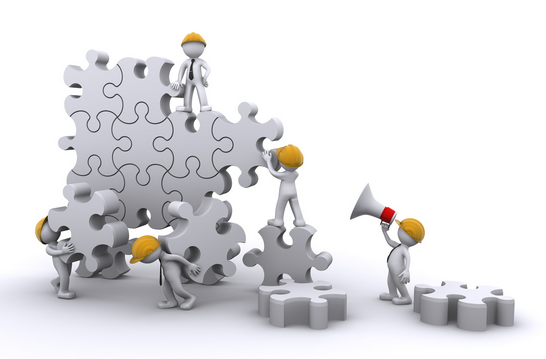 АНХААРАЛ ХАНДУУЛСАНД БАЯРЛАЛАА